Get Ready for Middle School!
Your Name Here,
XYZ Middle School
Why Are We Here?
6th graders sometimes feel nervous about middle school

We want you to feel confident and with lots of information to help you  transition

We want to introduce ourselves
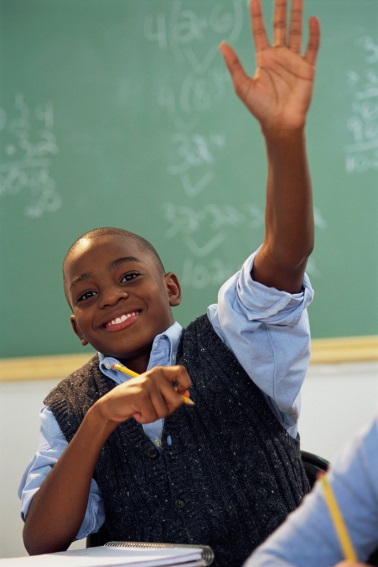 XYZ Middle School
Administration 
Mrs. Brown–Principal
Mrs. Smith - Assistant Principal
Mrs. Williams - Assistant Principal
School Counselors

Mrs. Brown - 6th 
Mr. Hayes - 7th 
Mrs. Lopez - 8th
Differences
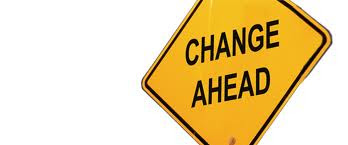 Middle School
Elementary
One Teacher

Recess

Start time—8:00                 
End Time—2:30


Classes chosen for you
Multiple Teachers

No Recess

Start Time—8:45                  End Time—2:55

 Choice of electives
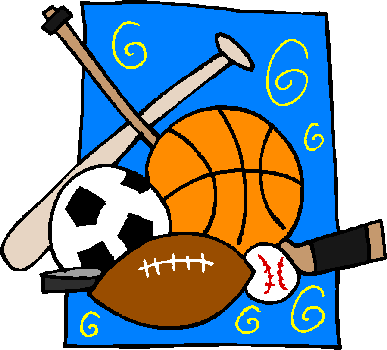 Differences Continued
Letter Grades
ID’s 
Electives 
Support Classes
Physical Education
PE:
Locks
Shoes
Dressing Out
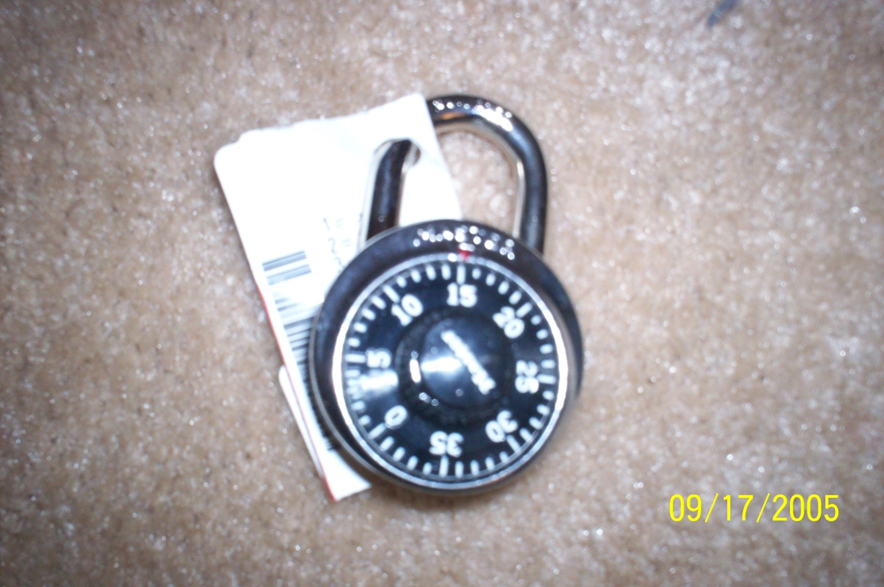 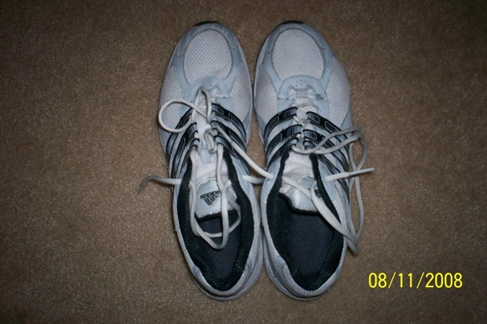 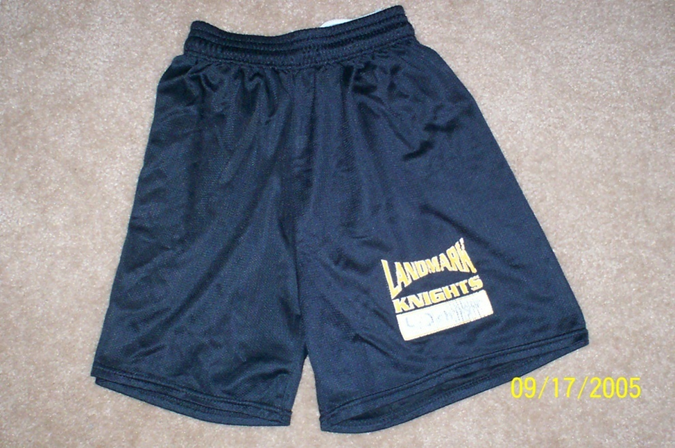 Middle School Myths
Middle school is all work and no play

I wont see any of my friends anymore

I have to shower when I’m at PE
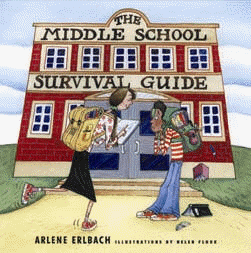 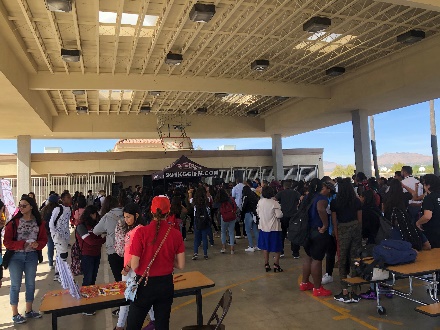 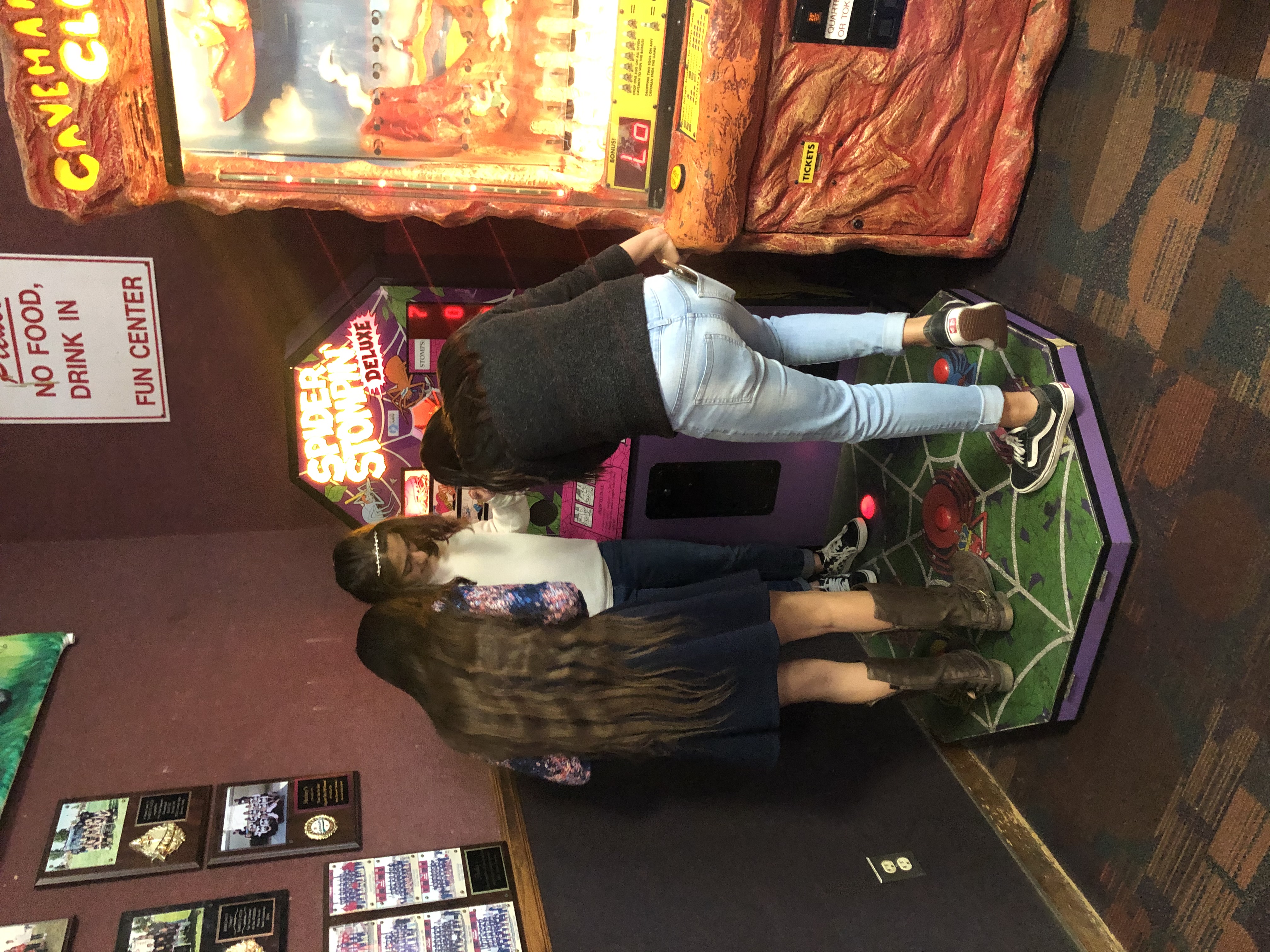 Fun
Students of the Month 

Sports
Clubs
Safety Patrols
Dances
Lunch Activities
Spirit Dress Days
Choosing an Elective Class
An elective is a class you get to CHOOSE!

Some electives offered include:
ART
AVID
COMPUTER
BAND
And more

Students who get good grades are able to choose an elective
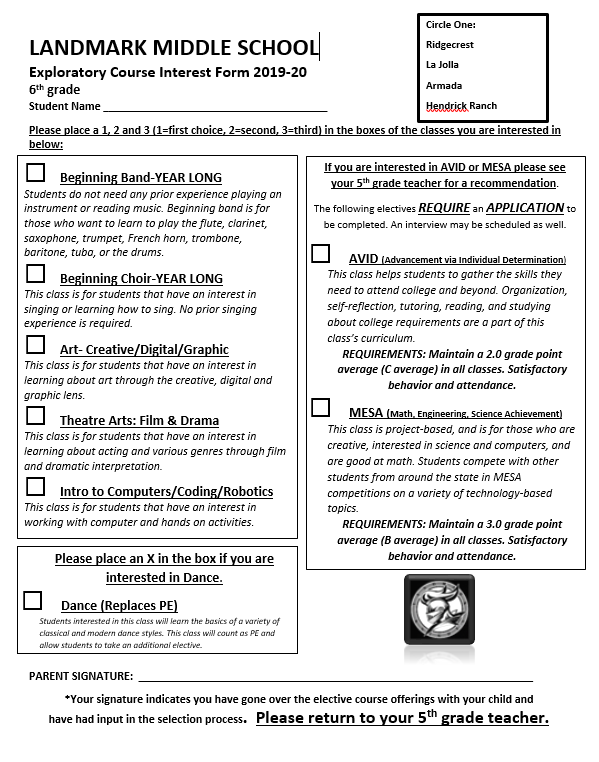 Elective form
How I do I get placed in 6th grade classes?
Your placement in classes in 6th grade is generally based on 3 things:

Test scores 
Grades in 5th grade
Teacher Recommendations
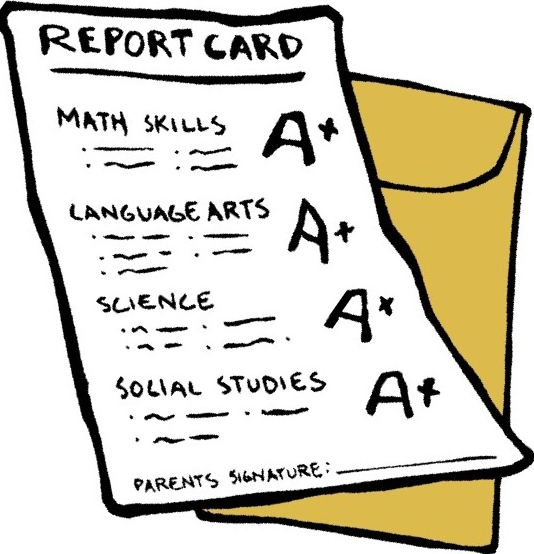 Do Academics Really Matter?
Middle school is more focused on grades and being a great student!

Great middle school students become great high school students

You have to be more responsible!
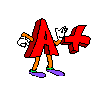 Develop Good Habits
Attendance is KEY!

Get your homework DONE and TURNED IN

Ask for HELP

Take care of YOURSELF!

Be ORGANIZED
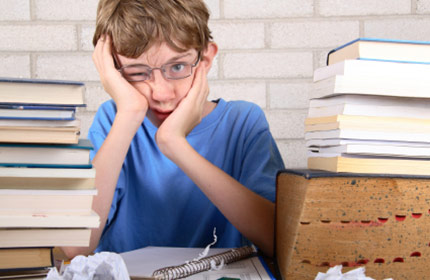 Being Organized
Use a Planner

Come to school PREPARED

Manage your  time WISELY

Check your BACKPACK
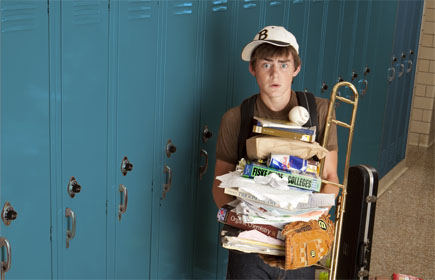 Making Positive Choices
In middle school, all students are expected to follow the rules.

Choosing to break a rule can lead to serious consequences such as
Detentions
Friday School
Dress Codes
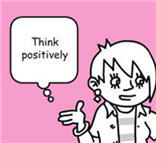 What Can I Do Now?
The important thing to remember is…

  It’s NOT TOO LATE!

You still have time to improve:
	Your grades
	Your attendance
	Your behavior
Important Information
Please return your Exploratory Interest Form to your 5th grade teacher.
Thank You!
We cant wait to see you to at XYZ Middle School!

If you have any questions, give those to your teachers and they can email us.

Have a great rest of the year!
Quiz Time!
One difference between elementary and middle school is _________________

What is one way to be organized?
__________________________________

Getting placed in 6th grade classes is based on?
________________________________________

The mascot at XYZ Middle School is __________